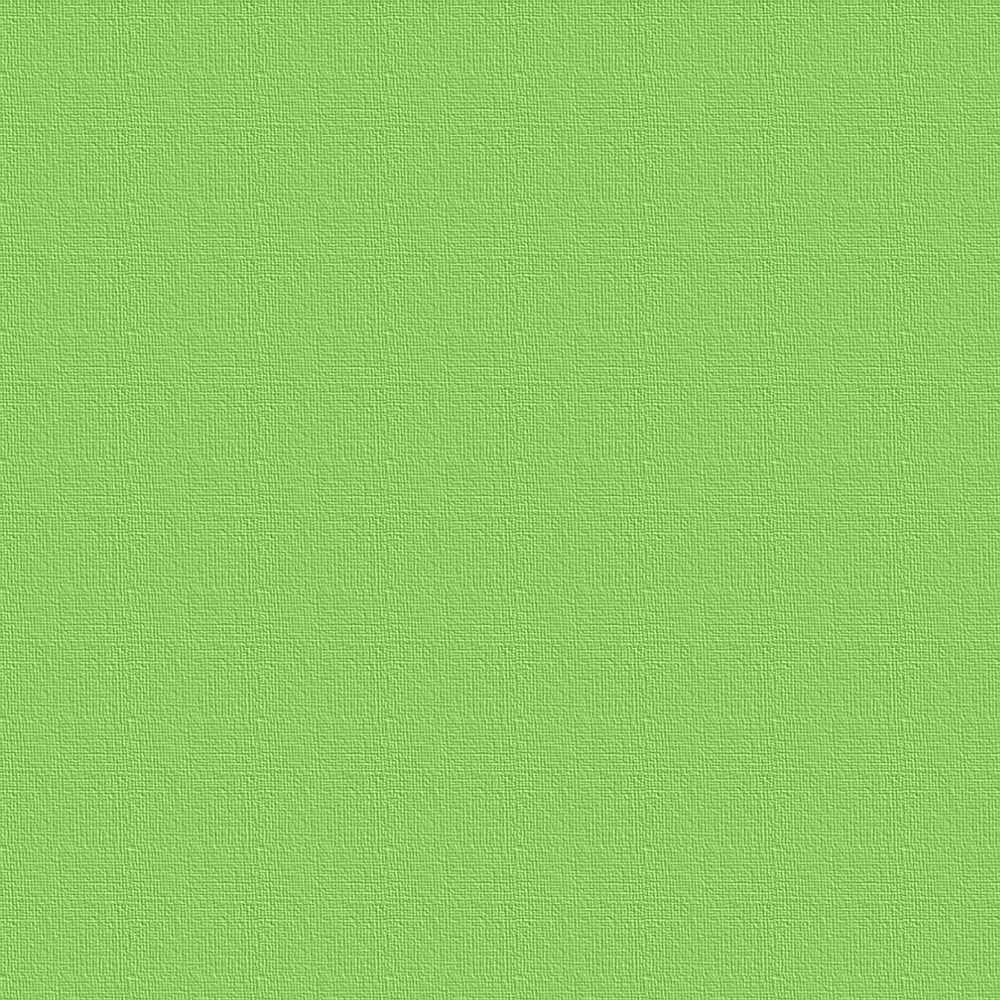 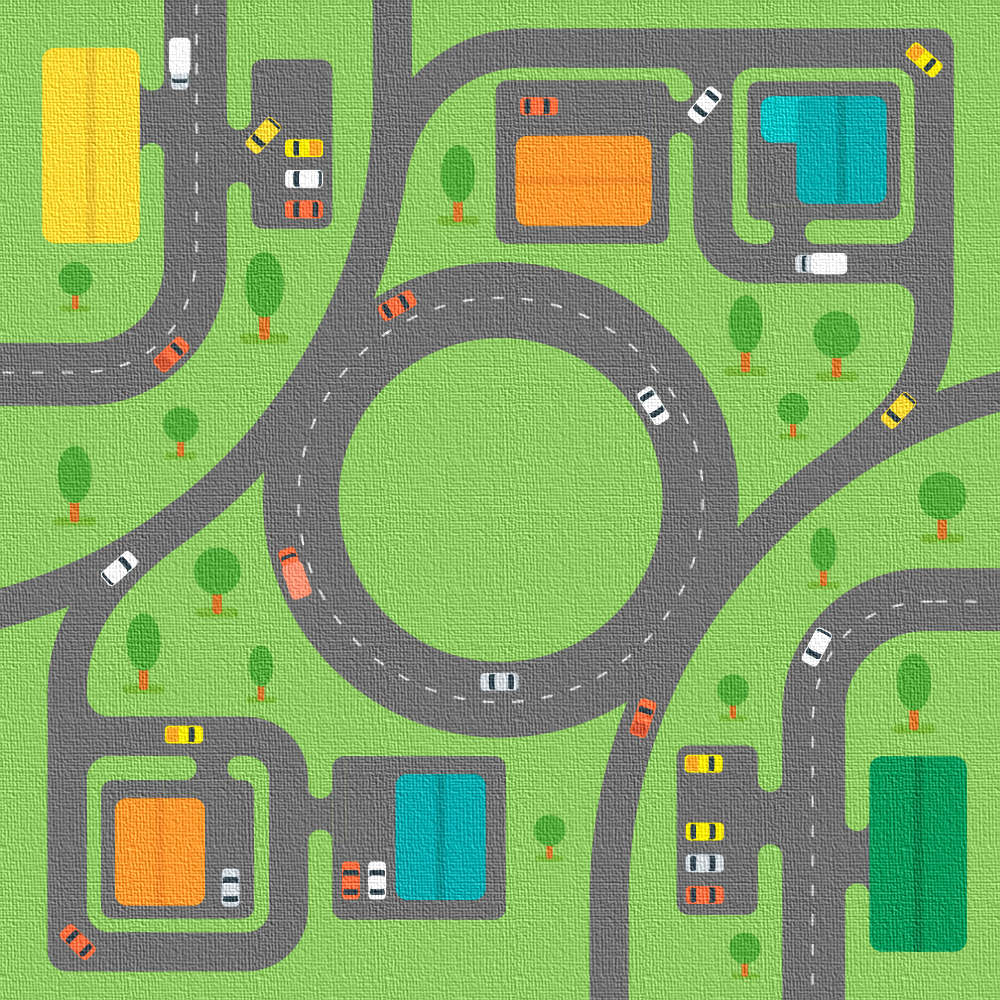 PROCESO DE FISCALIZACIÓN
TRANSPARENCIA ACTIVA 

MUNICIPALIDADES
2017
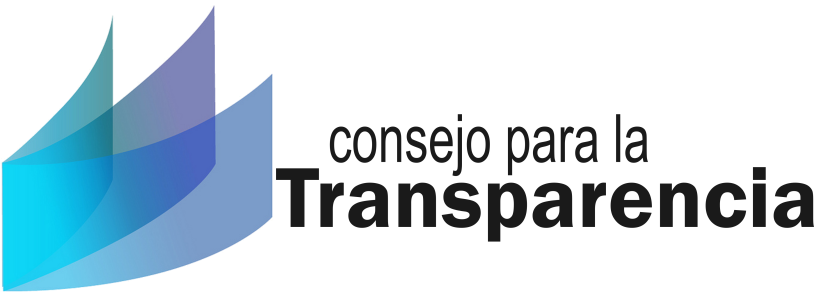 DIRECCION DE FISCALIZACION
1
Cumplimiento Histórico
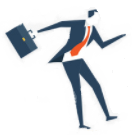 76,98%
64,74%
74,21%
56,09%
- 2,77
47,43%
30,26%
AÑO
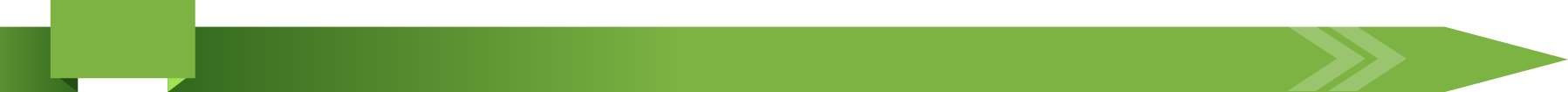 2
Ranking

MUNICIPAL
2017
3
4
5
6
7
8
9
10
11
12
PROCESO DE FISCALIZACIÓN
TRANSPARENCIA ACTIVA 

MUNICIPALIDADES 2017
13